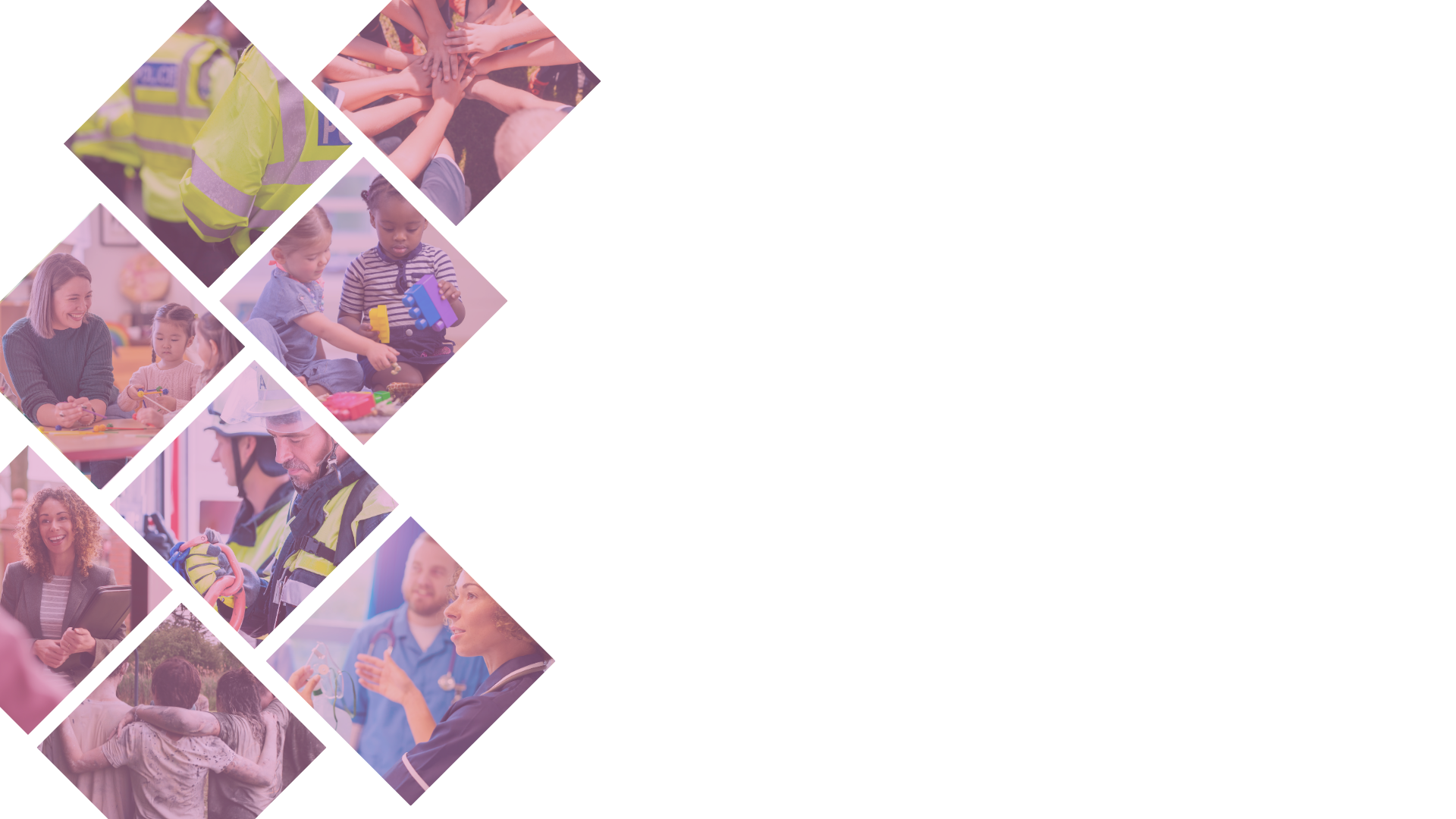 Trauma Informed Stoke-on-Trent and Staffordshire Organisation Toolkit
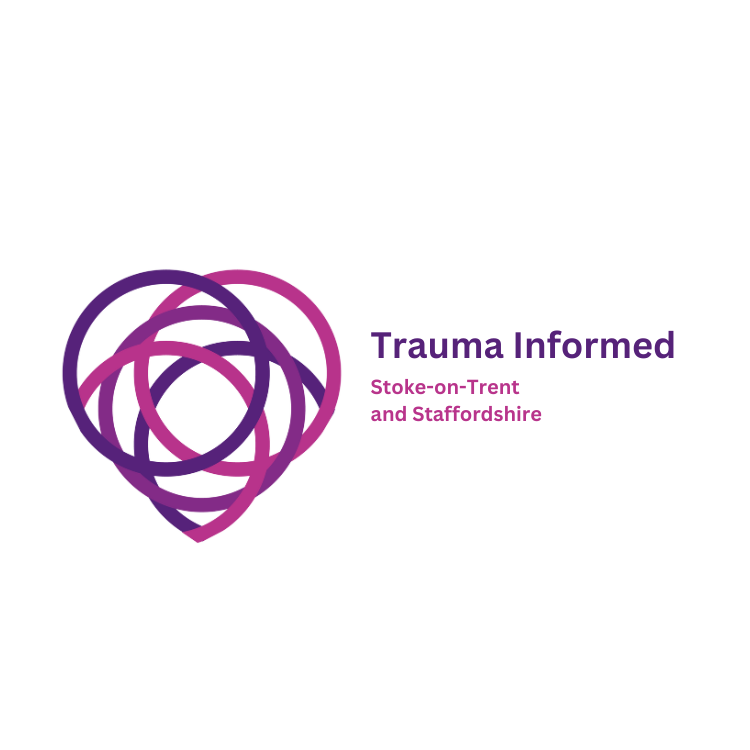 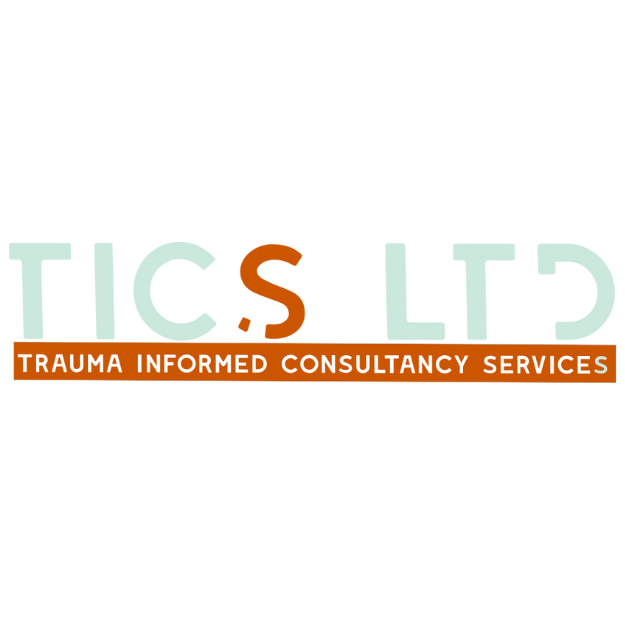 CALMS Framework, Self-Assessment, and Action Plan
This toolkit has been produced to support organisations to become trauma informed.

The toolkit should be read in association with Becoming Trauma Informed Stoke-on-Trent and Staffordshire: An Overview, and other Trauma Informed Staffordshire and Stoke-on-Trent (TrISS) resources. 

Staffordshire and Stoke-on-Trent Becoming Trauma Informed and Maturing
A Staffordshire and Stoke-on-Trent trauma-informed approach recognises that we all may at some point in our lives experience adversity, trauma or distress. To be trauma-informed, all individuals, communities, organisations and systems in society must work towards developing approaches that assist in Realising, Recognising, Responding to trauma, seeking to Resist Re-traumatisation and minimising the impact of Vicarious Trauma.
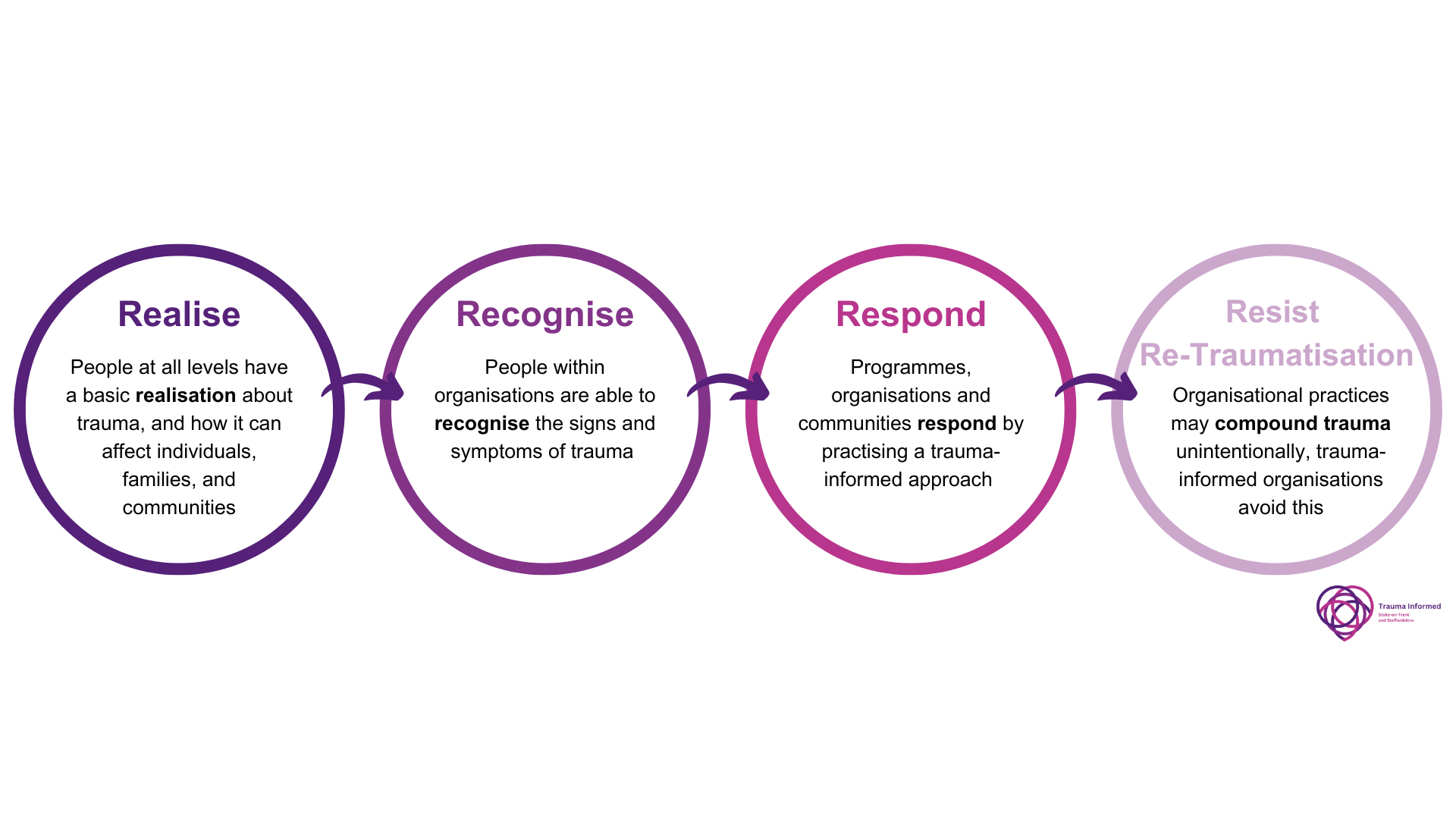 Page 2
Trauma Informed Stoke-on-Trent and Staffordshire
To assist organisations to become trauma informed, Trauma-Informed Staffordshire and Stoke-on-Trent (TrISS) have developed a suite of resources.  This includes the enclosed CALMS framework, self-assessment and action plan template, which serves as a practical guide to support organisations to embed trauma-informed practice.   The resources aim to support organisations to reflect on current culture, practice and process, and identify activity to implement more trauma-informed and trauma responsive approaches resulting in increased ownership for appropriate change within their setting. 
 
The CALMS framework and self-assessment recognises fundamental themes that need to be considered to become trauma-informed.  They have been developed to help organisations assess their approaches based on a set of themes.  Each theme has criteria for the organisation to indicate where they are in the journey to becoming trauma-informed.
 
This toolkit is a practical guide to support organisations to raise awareness of ACEs (Adverse Childhood Experiences) and embed trauma-informed practice. 

The development of this tool has been influenced by the TrISS specific work and a scoping exercise of related material.  The toolkit supports the implementation of a whole organisation approach to being trauma-informed, recognising that becoming trauma-informed is a journey.  As such, the toolkit:
 
has different sections that may be relevant to different people/teams within the organisation;  
anticipates that different organisations will be at different levels along their journey;
appreciates that implementing a trauma informed approach is complex and takes time; it is a gradual process of continual development.

Please start the journey using the four stages on the next page.
Page 3
Trauma Informed Stoke-on-Trent and Staffordshire
Stage Two 
Use the toolkit to gauge your organisations progress with your trauma-informed practice. It might be that you initially rank yourself/your organisation at the beginning of the journey, and that is okay, many organisations/individuals/teams will be at this stage. 
Use your self-assessment to celebrate the work of your organisation, and to highlight gaps to assess the readiness of your organisation.
Stage Three  
Use the SMART Action Plan template to outline any actions your organisation needs to undertake to move to the next assessment level.  Only move on to the next level once you feel that your organisation has made progress and this can be evidenced.
Stage Four
Continue to deliver the actions as set out in your action plan.  Monitor and review progress.  
When and if you’re ready as an organisation, consider moving on to the Maturity Matrix which assesses your organisation against the six principles of Trauma Informed Care.
Stage One
Read the guide and accompanying resources in full.  
Consider the CALMS Framework and  themes covered on Page 4 of this toolkit.  
Please read and absorb the assessment levels on Page 5 before moving on.
Page 4
Trauma Informed Stoke-on-Trent and Staffordshire
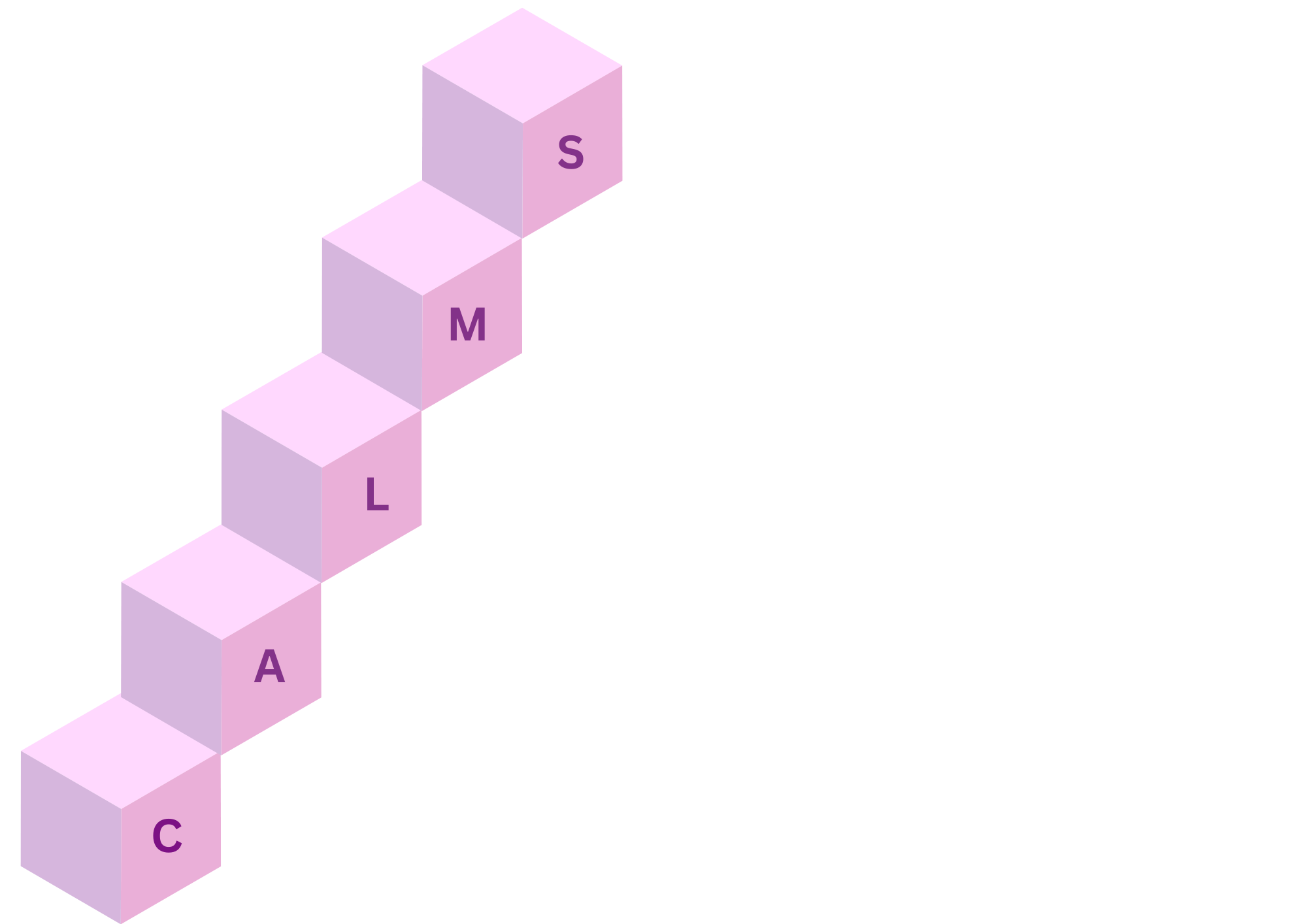 Sustain and progress our approach - The organisation’s plans ensure continuous learning and development from new research on trauma-informed approaches. The approach is embedded into the culture of the organisation, including but not limited to: strategy, policy, processes, systems, consultation, service design, co-production and service delivery. Tools should be implemented to empower Staff to provide constant feedback to improve practice for staff wellbeing and those accessing services.
Model and implement -Trauma-informed practice is modelled across the organisation and plans are in place for the approach to be implemented in a phased manner to support staff and culture change. Trauma-informed approaches will be implemented ensuring all staff have the skills, knowledge, confidence and resources to be able to respond effectively. The organisation will embed evidence-based trauma-informed practice into their approach and will develop service delivery that responds through a trauma-informed lens.
Learn and develop - The organisation has set a baseline of awareness and knowledge for all staff. There is a comprehensive training plan in place to support staff to become trauma-informed and responsive and the organisation has outlined how it will support staff wellbeing.
Appraising organisational readiness - There is a commitment to appraising and understanding organisational readiness to becoming trauma-informed. This includes reflecting on current systems, policies and approaches relating to trauma-informed practice - being open and honest about where the organisation currently is. The organisation has developed a SMART action plan to support their trauma-informed organisation journey.
Creating culture and conditions - There is Senior Leadership commitment to become a trauma-informed organisation which includes assessing current practice, enhancing awareness, training staff and developing the conditions to support the journey to becoming trauma-informed.
Page 5
Trauma Informed Stoke-on-Trent and Staffordshire
Assessment Levels
Use the levels below to identify and assess where your organisation is currently against each of the criteria statements. Remember, it is okay to be starting your journey at the ‘preparing’ stage.  Many organisations/individuals/teams will be at this stage.
The organisation is preparing to undertake this work
Development actions are being established and built in to the action plan.
Preparing
The organisation has begun to deliver against this statement, 
Actions are being progressed and the organisation is identifying any outstanding/additional actions to move to the next assessment level.
Ready
The organisation has delivered the actions relating to the criteria statement.  
They are readily responding to trauma, including support for both the people who use the service and staff, and has begun to change the culture to align with the trauma informed principles
Engaged
A trauma-informed approach is embedded in the organisation so it no longer depends on the few. 
The organisation continues to work with partners to strengthen and adapt its trauma informed approach. 
The organisation has had their approach independently assessed and verified against the six principles of trauma-informed care.
And for those ready to take the next step
The Maturity Matrix - assesses against the six principle or trauma-informed practice.
Page 6
Trauma Informed Stoke-on-Trent and Staffordshire
Page 7
Trauma Informed Stoke-on-Trent and Staffordshire
Page 8
Trauma Informed Stoke-on-Trent and Staffordshire
Page 9
Trauma Informed Stoke-on-Trent and Staffordshire
Page 10
Trauma Informed Stoke-on-Trent and Staffordshire
Page 11
Trauma Informed Stoke-on-Trent and Staffordshire
Page 12
Trauma Informed Stoke-on-Trent and Staffordshire
Trauma Informed Stoke-on-Trent and Staffordshire have produced these resources with support from the Violence Reduction Alliance (VRA) and Trauma Informed Consultancy Services (TICS). Thank you to all partners who have supported the development of Trauma Informed Stoke-on-Trent and Staffordshire.
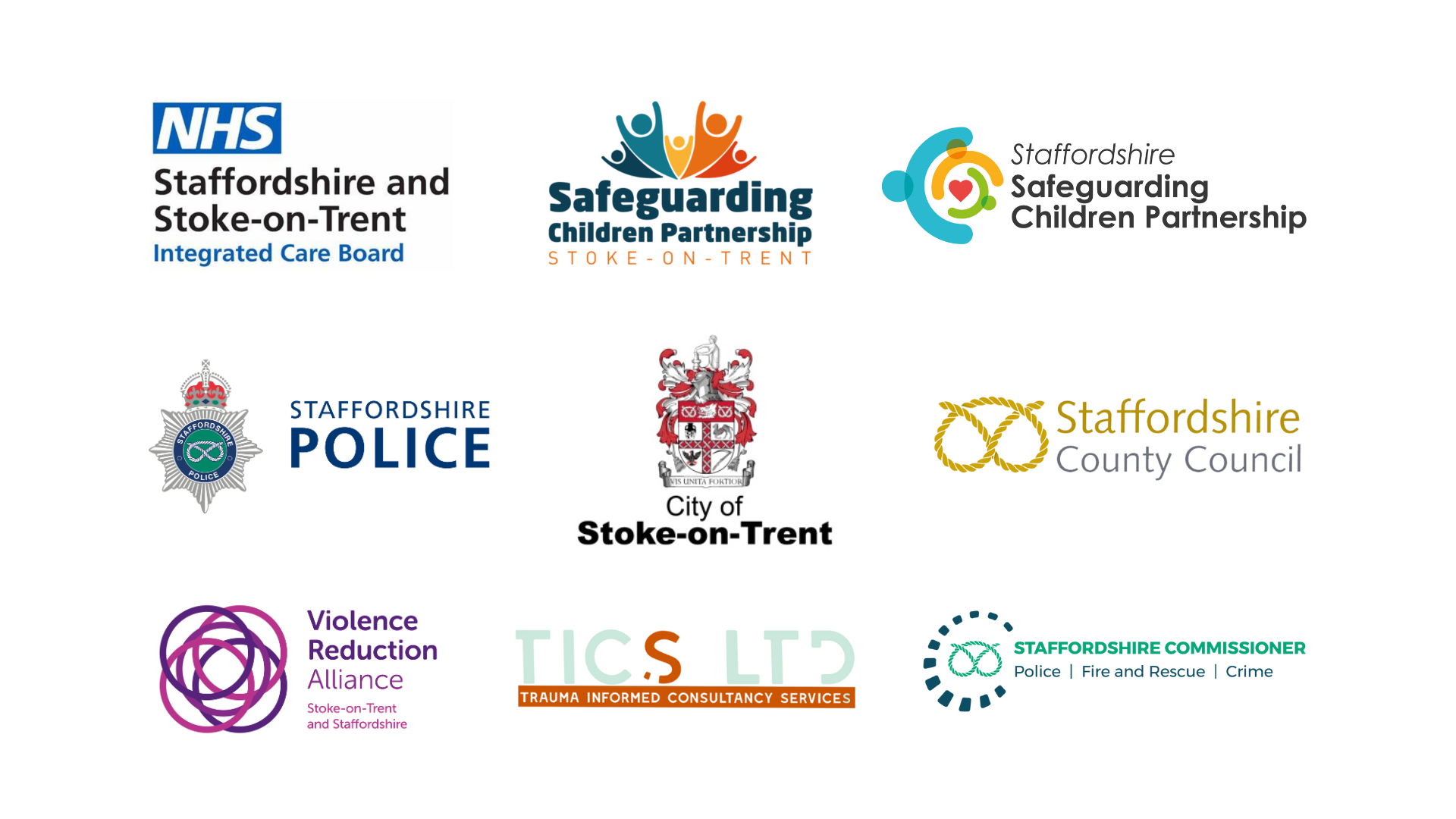 Page 13
Trauma Informed Stoke-on-Trent and Staffordshire